Театральный фестиваль «Волшебная сила дружбы»
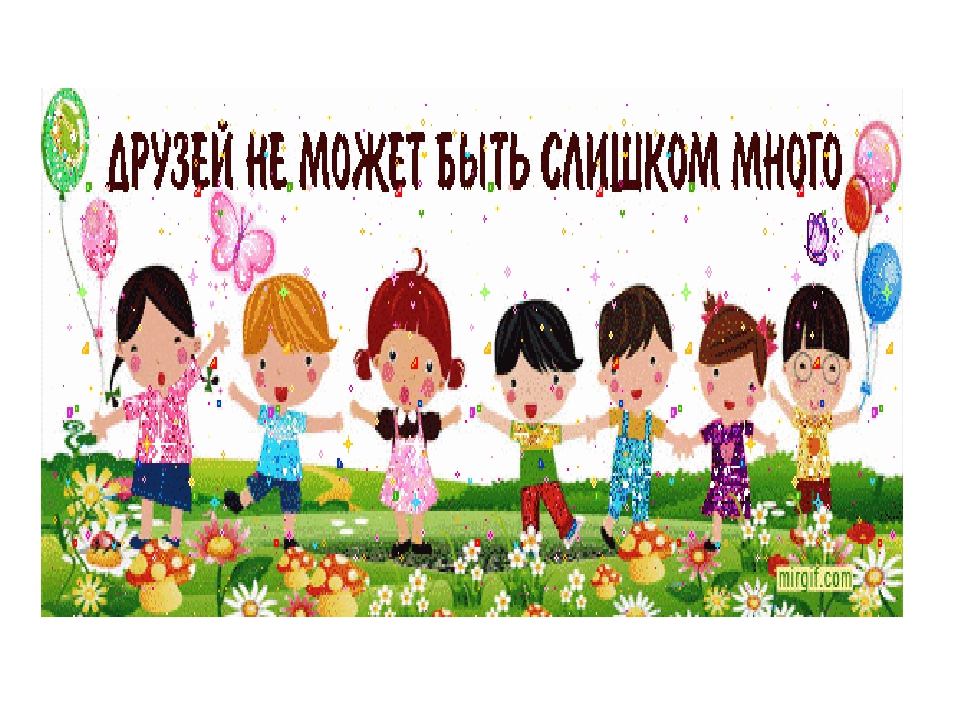 Группа № 6 (4 – 5 лет) Сказка «Мешок с яблоками»
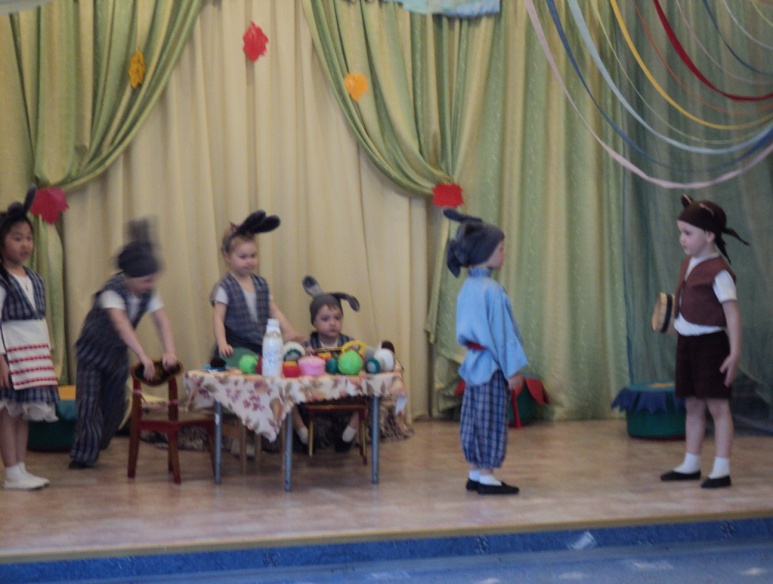 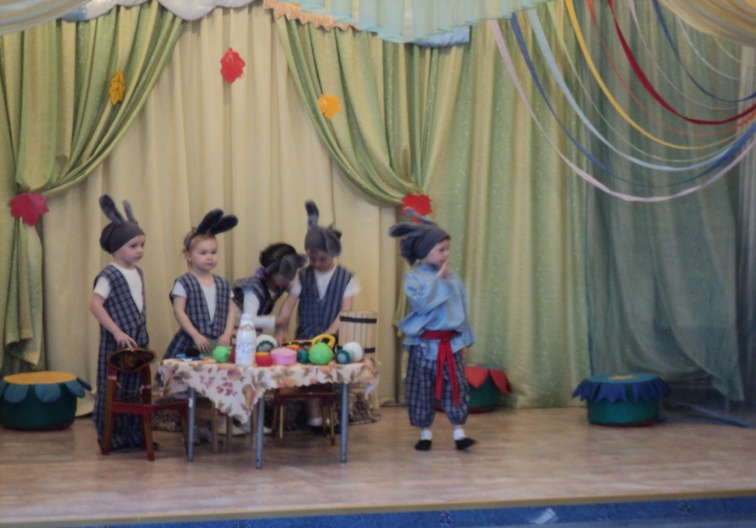 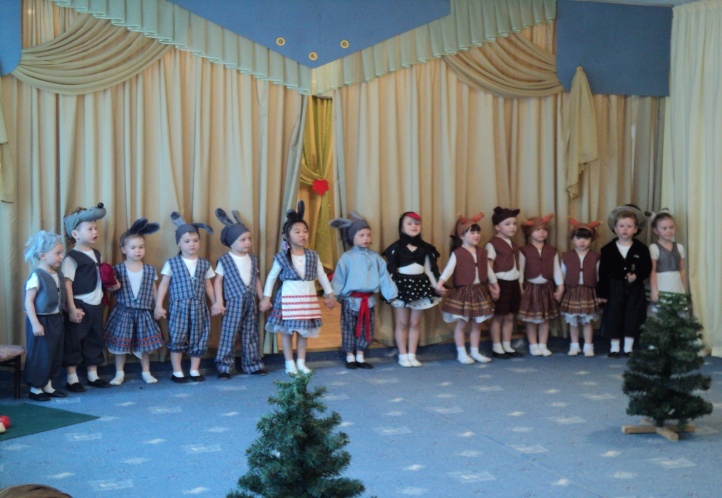 Группа № 8 (4 – 5 лет) Сказка «О дружных мышатах»
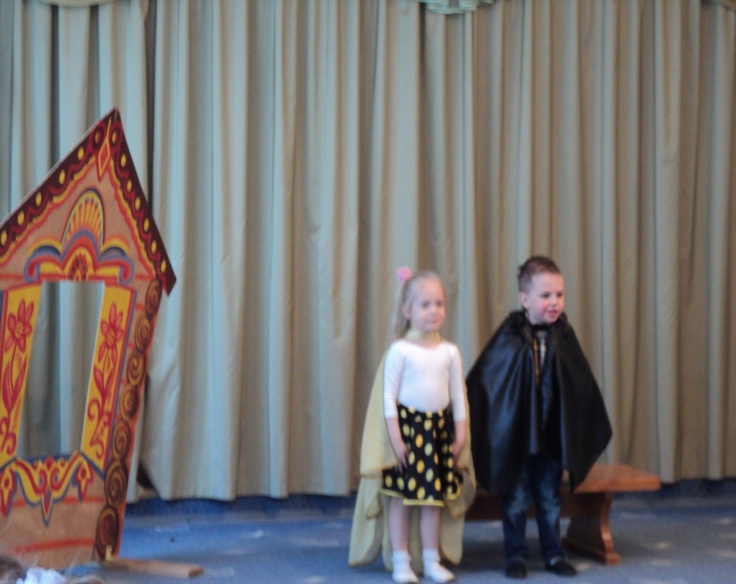 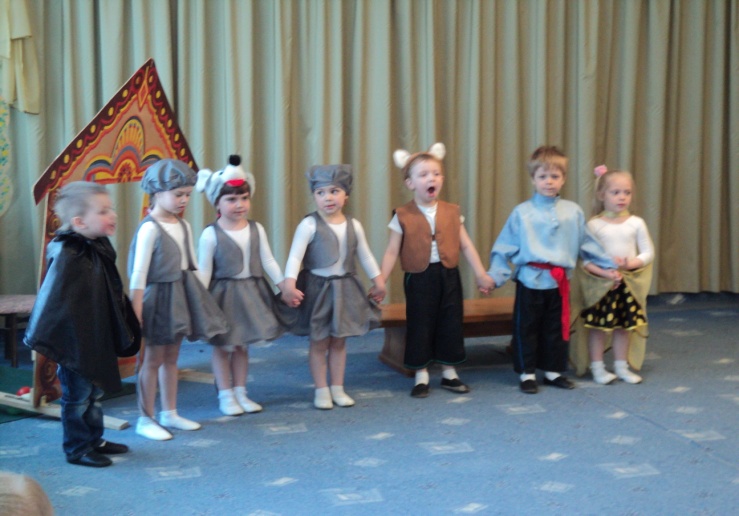 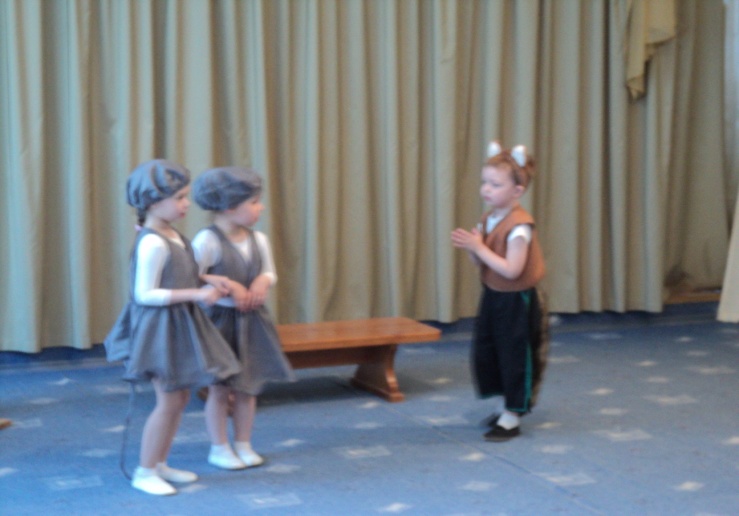 Группа № 5 (5 – 6 лет) Сказка «Капризная принцесса»
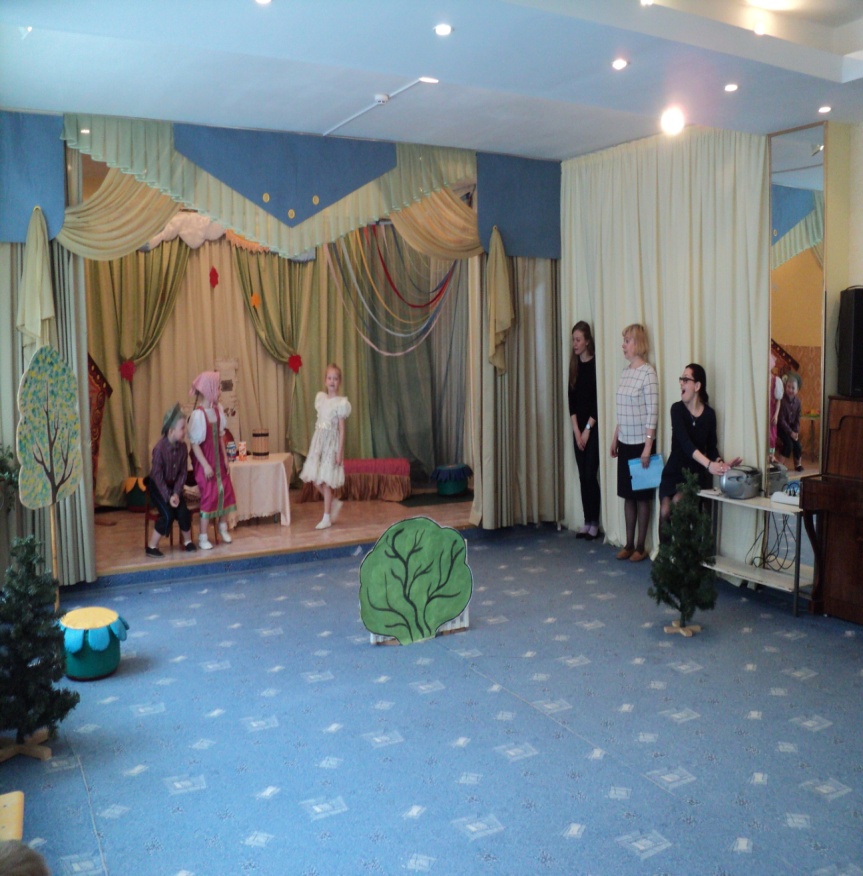 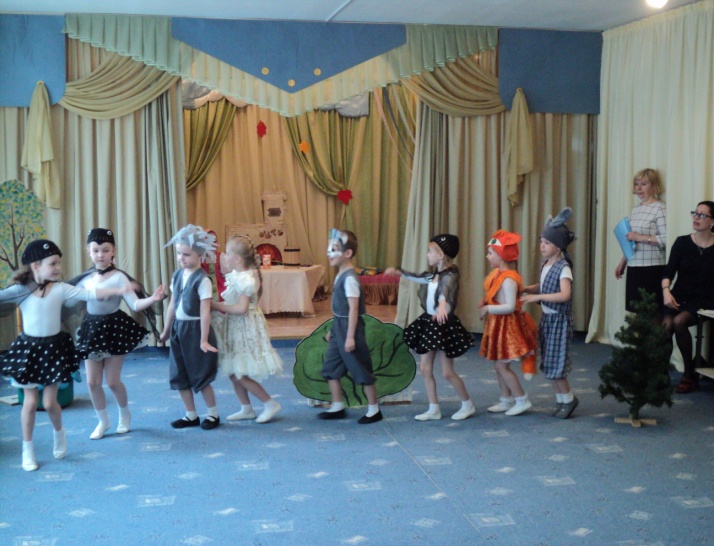 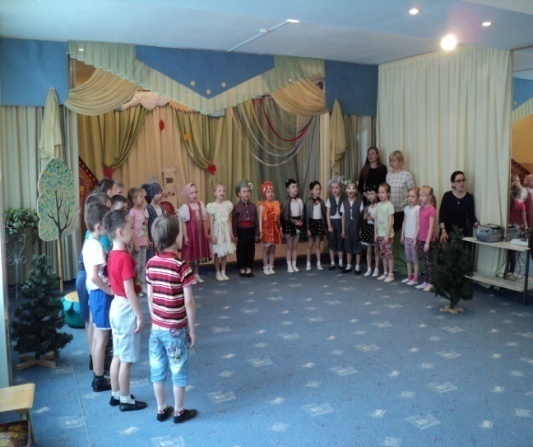 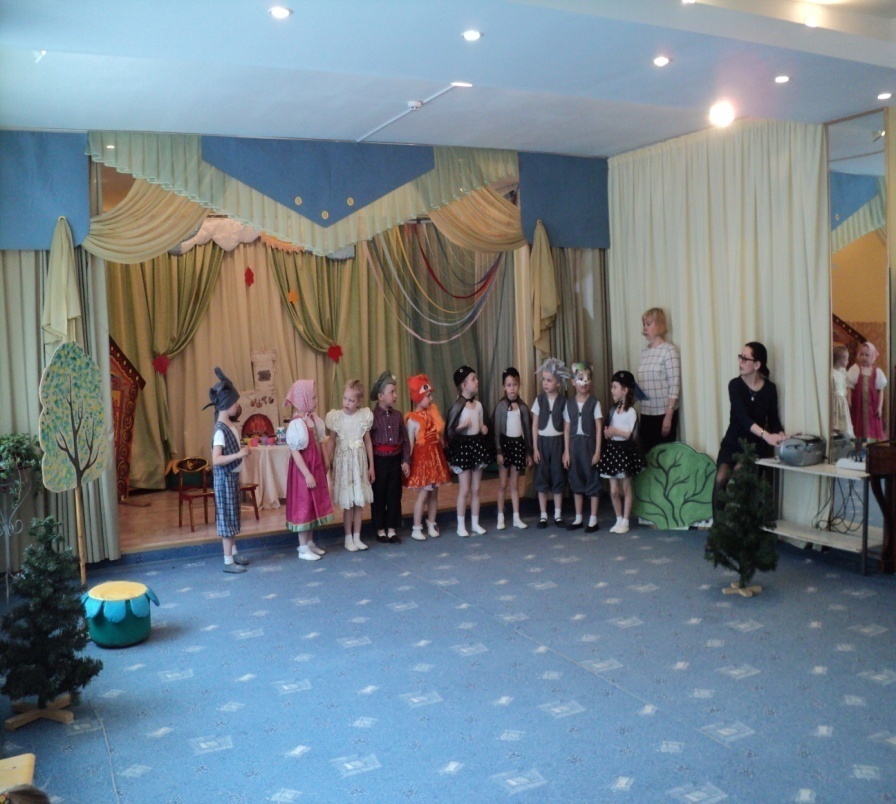 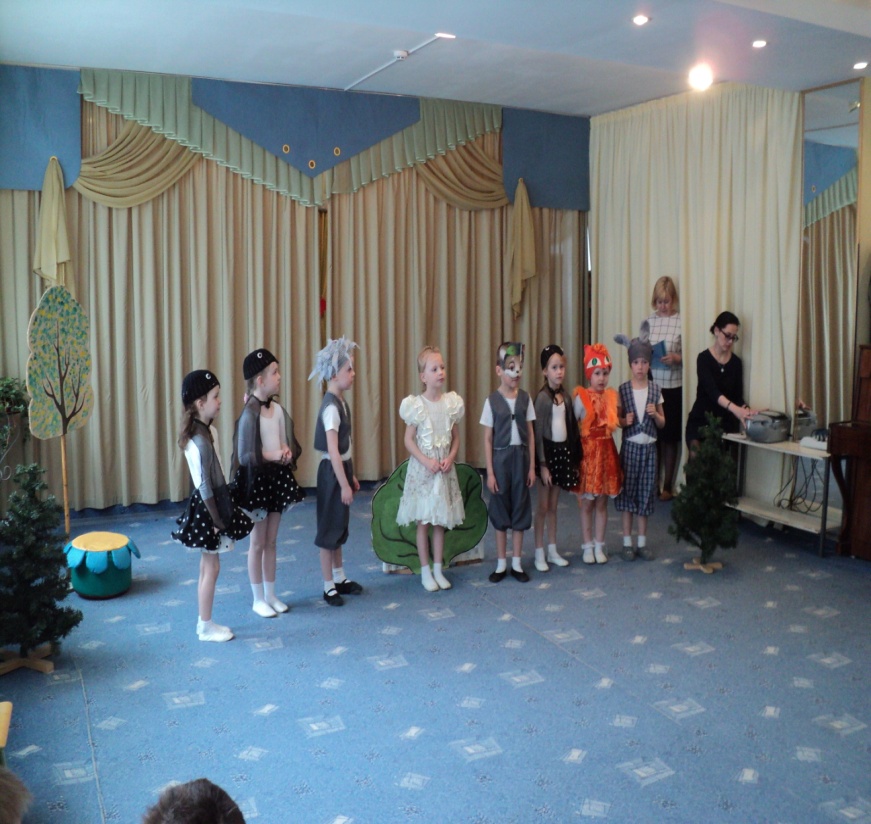 Группа № 9 (5 – 6 лет) Сказка «О дружбе»
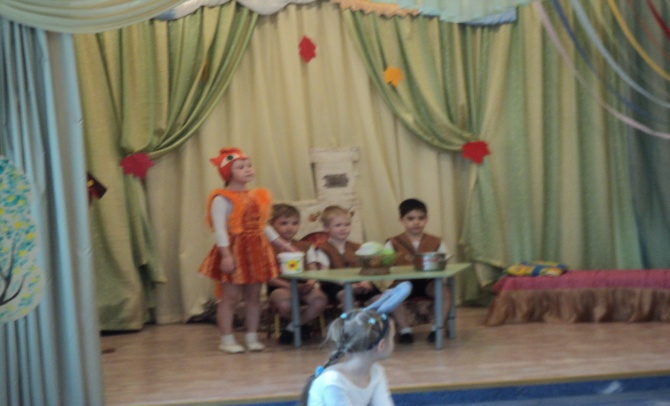 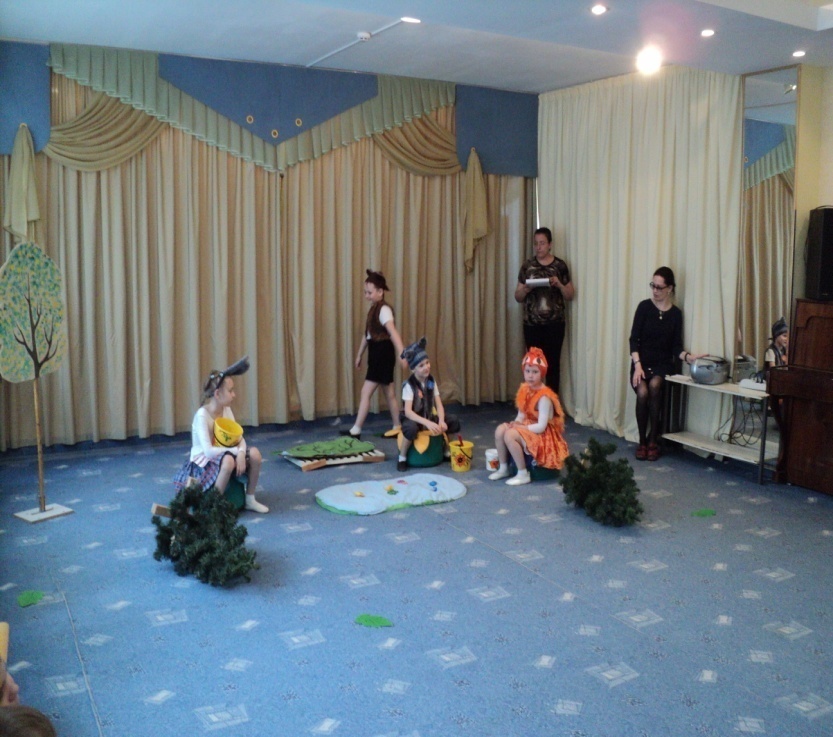 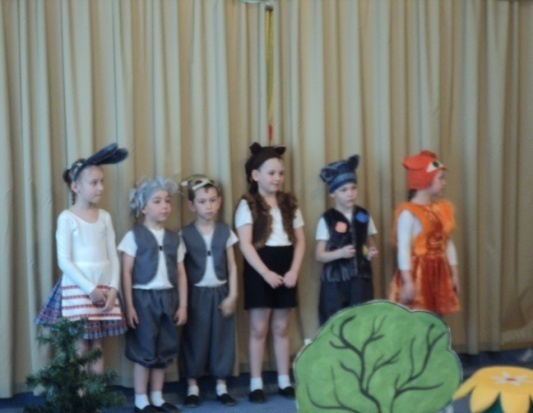 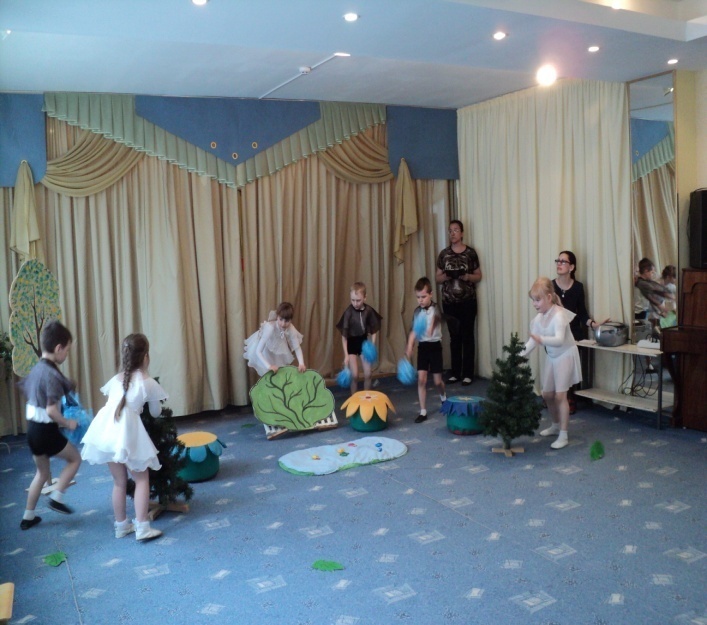 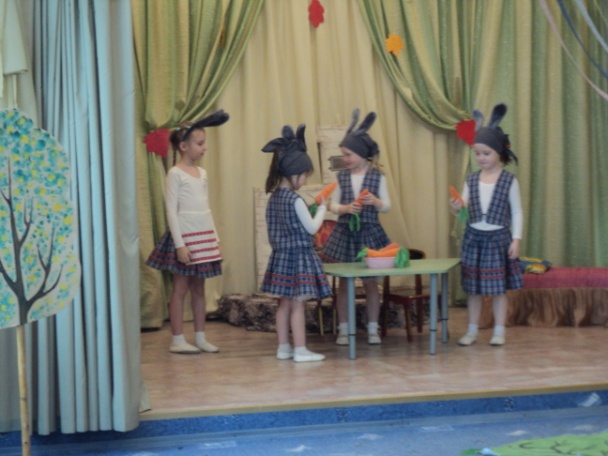 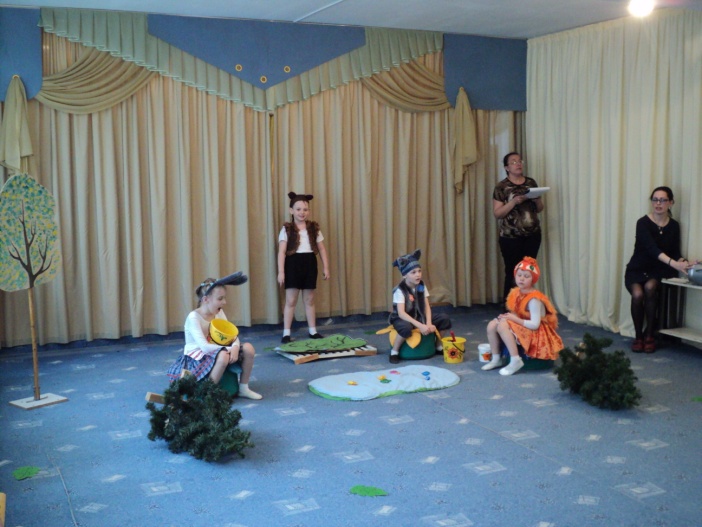 Группа № 2 (6 – 7 лет) Сказка «Дружные мышата»
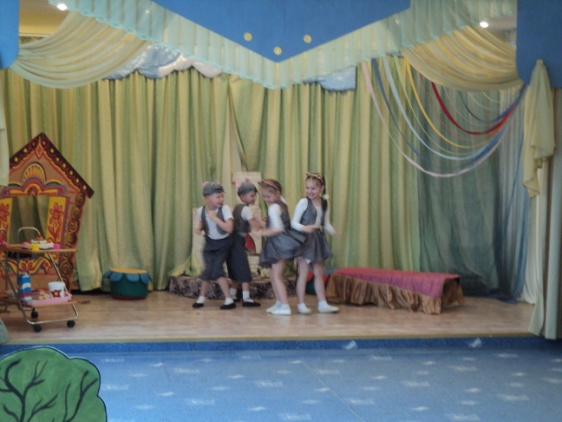 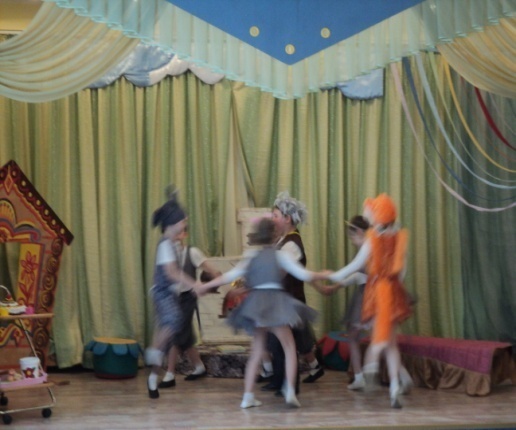 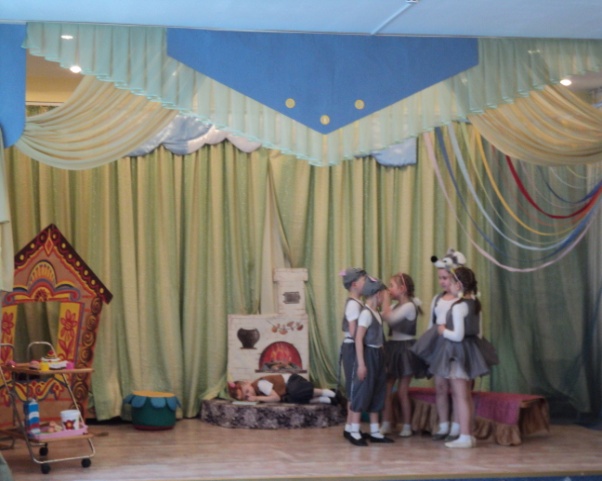 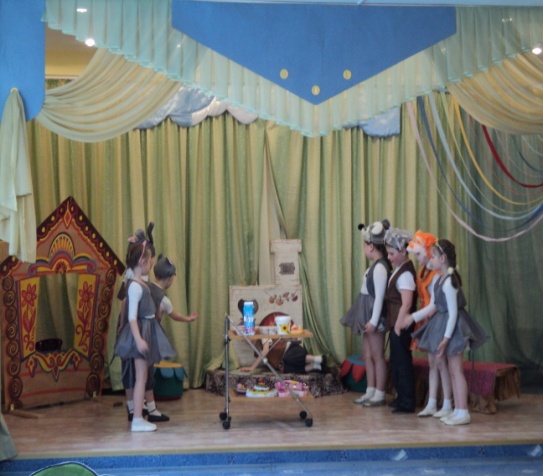 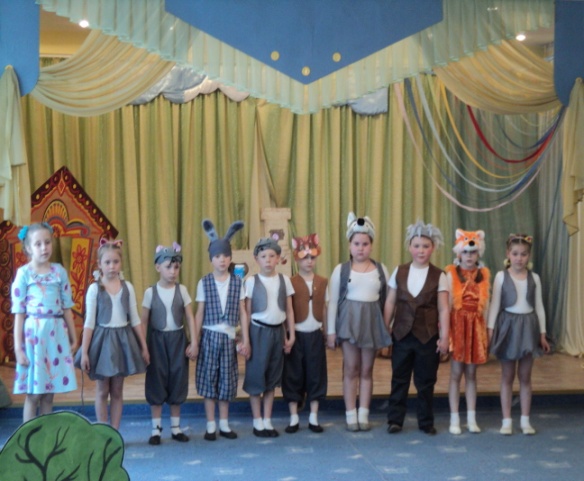 Группа № 7 (6 – 7 лет) Сказка «38 попугаев»
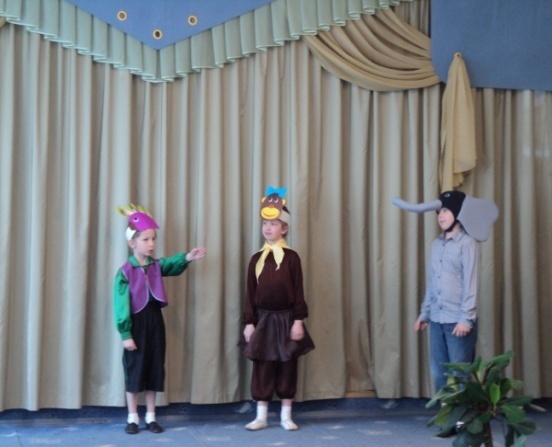 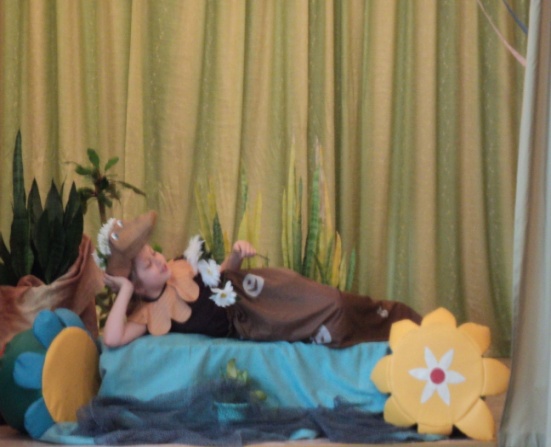 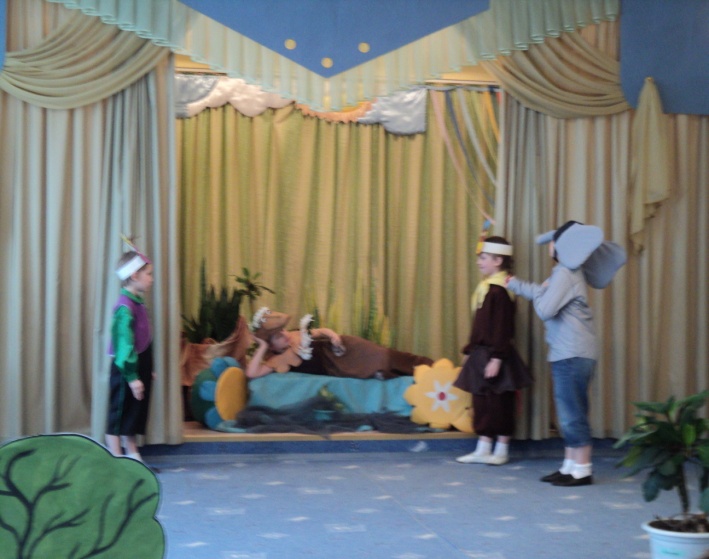 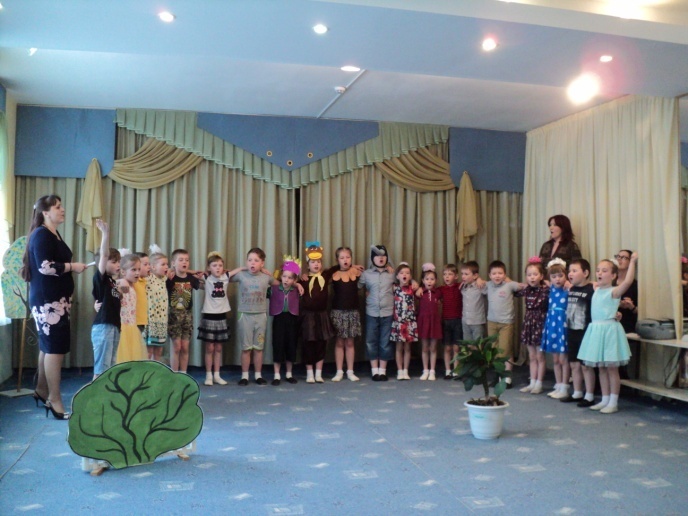 Группа № 11 (6 – 7 лет) Сценка по рассказам В.Ю. Драгунского «Друг детства»
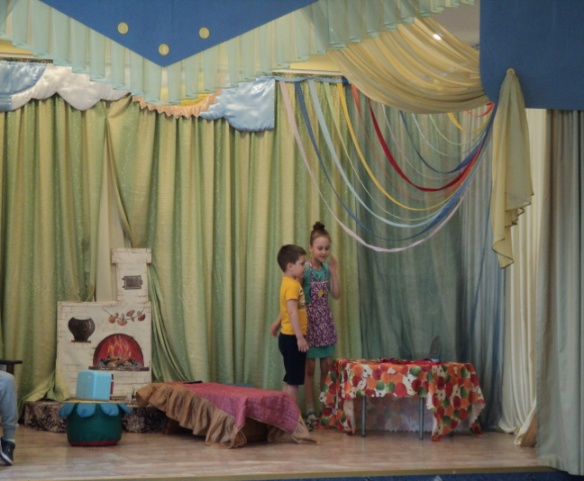 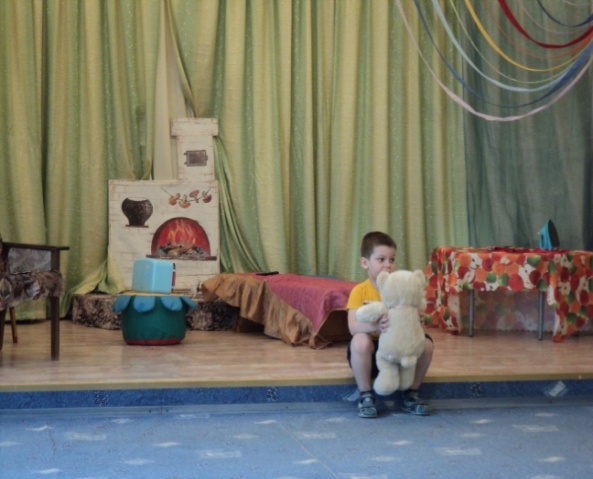 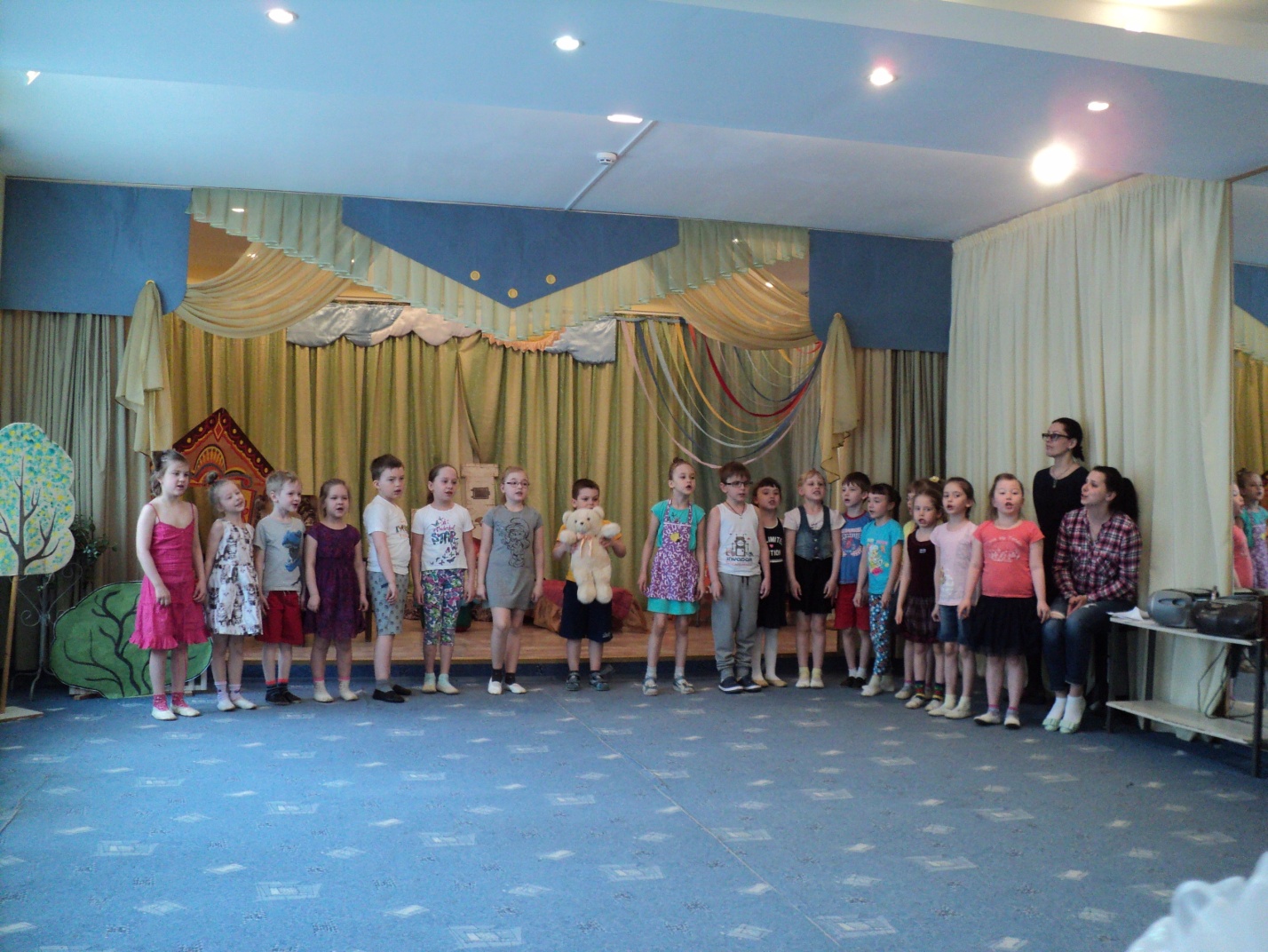 Коллективные работы «Волшебная сила дружбы»
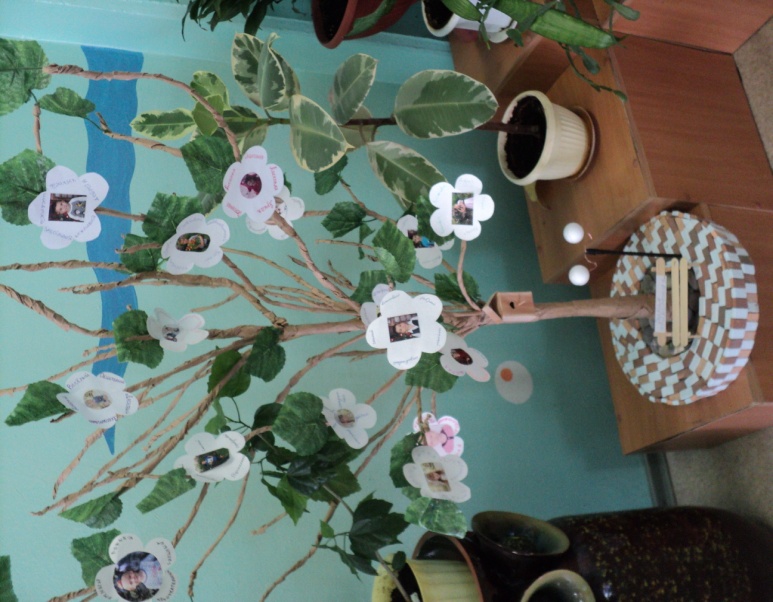 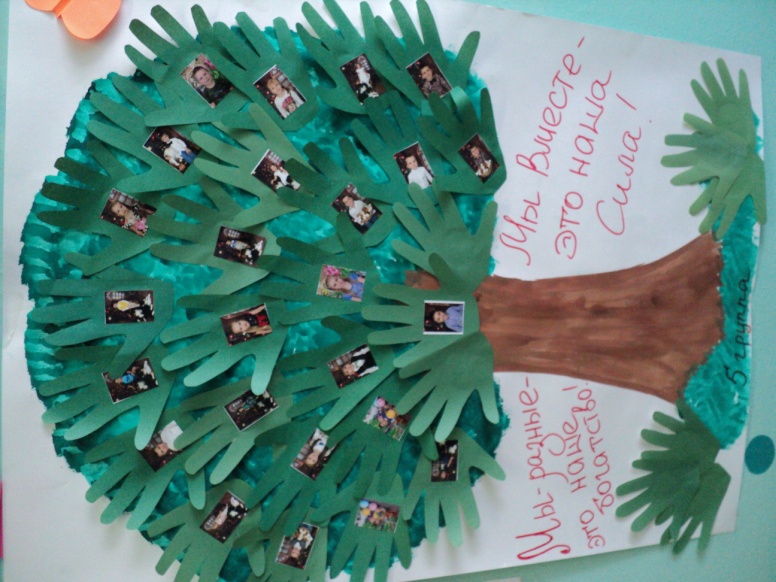 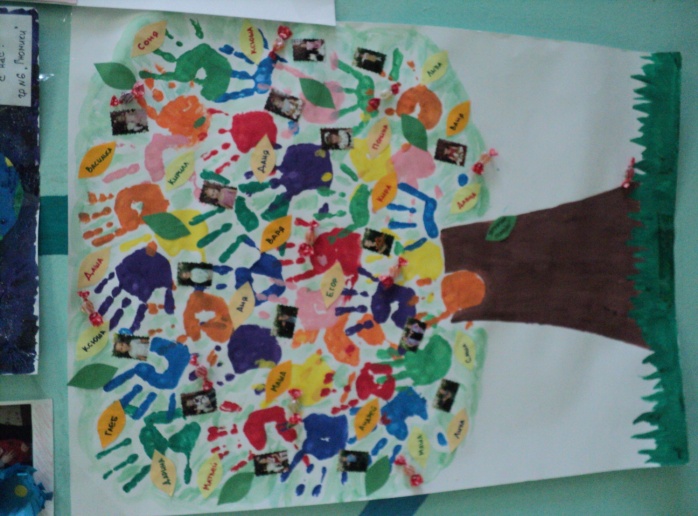 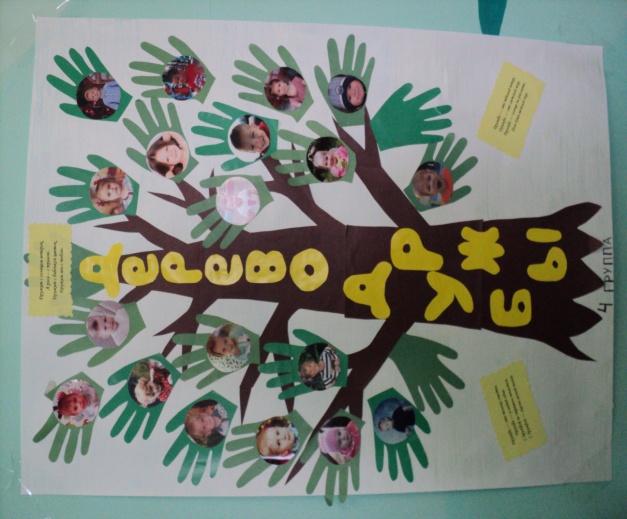 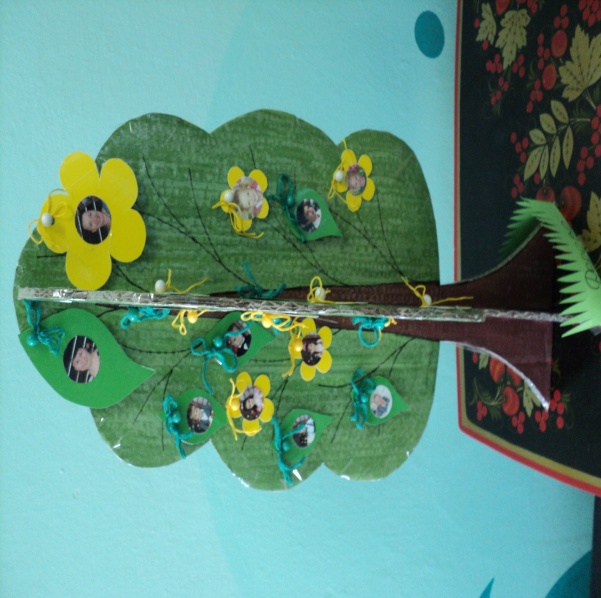 «Наша дружная семья»
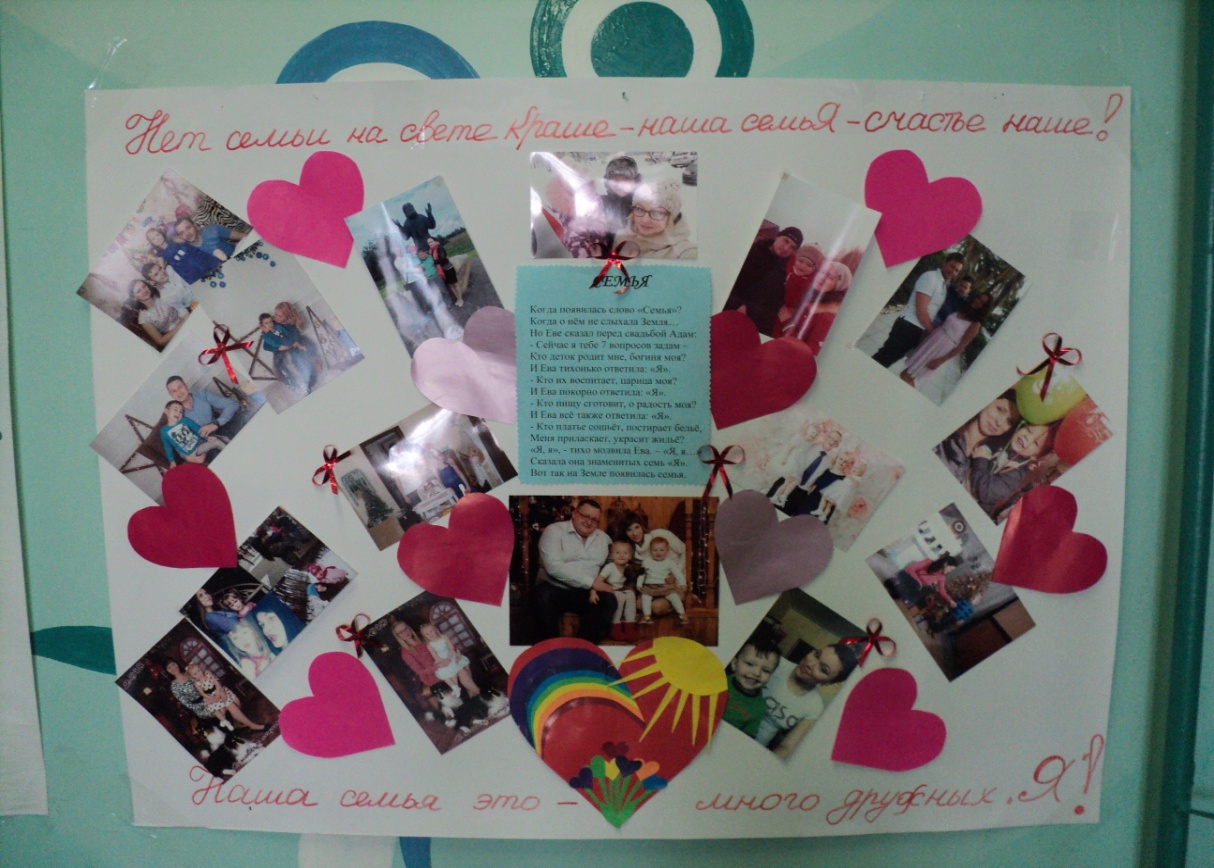